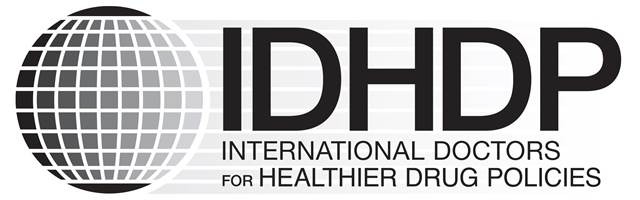 Are you a doctor?


Should drug policy be based on health?





Physicians globally unite for health based drug policy
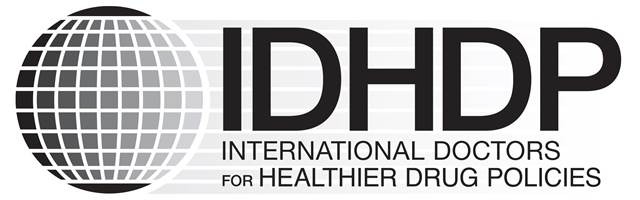 Our aims:

Protect society and the individual from drug related death and disease
Public health instead of criminal justice
Improve access to essential medicines

Expand access to evidence based treatment



Physicians globally unite for health based drug policy
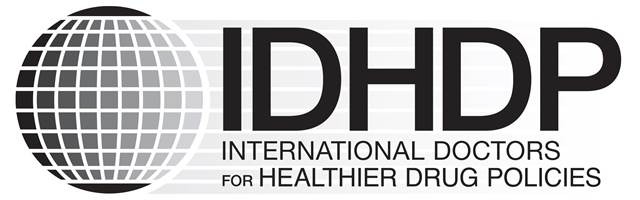 Opportunity for doctors:

Between now and March 2016 physicians can make themselves heard and see health pushed up the drug policy agenda.

March 2016 will see the next UN General Assembly Special Session (“UNGASS”) where decisions about future drug policy will be made.

What can you do………….

Physicians globally unite for health based drug policy
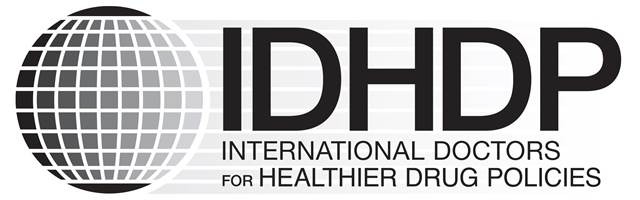 By joining IDHDP you will be adding your voice to a growing number of physicians calling for health based drug policies.

Join at www.idhdp.com 

It’s easy - it’s free and by joining you will receive our very informative newsletter

Twitter @idhdp

Physicians globally unite for health based drug policy
RUSSIAN
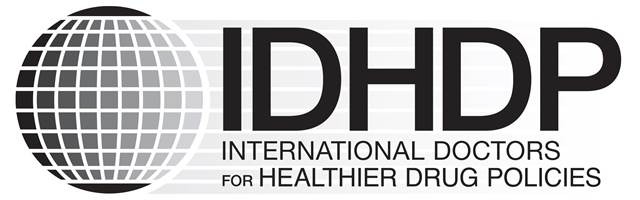 Являетесь ли вы врачом?


Должна ли политика в отношении наркотиков быть основанной на здоровье?
Международное объединение врачей поддерживающую политику в отношении наркотиков основанную на здоровье.
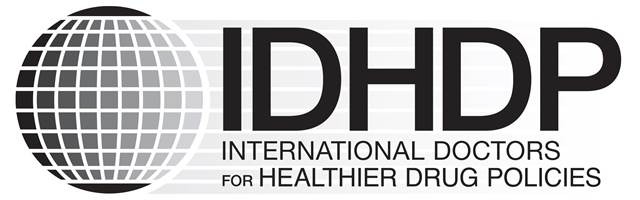 Наши цели:

Защита общества и человека от связанных с наркотиками смертей и болезней

Здравоохранение вместо уголовного правосудия

Улучшение доступа к основным лекарственным средствам

Расширить доступ к научно обоснованной лечении
Международное объединение врачей поддерживающую политику в отношении наркотиков основанную на здоровье.
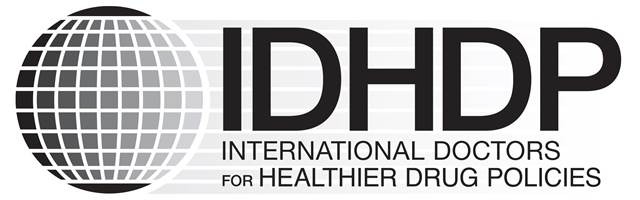 Возможности для врачей: 
С сегодняшнего дня и до марта 2016 врачи могут заявить о себе и проследить за разделом здравоохранения преобладающий в списке работ политики в отношении наркотиков.
 
В Марте 2016 произойдёт Специальная Сессия Генеральной Ассамблеи ООН (“UNGASS”), где будут приниматься решения о будущем политики в отношении наркотиков.
Что вы можете сделать… …
Международное объединение врачей поддерживающую политику в отношении наркотиков основанную на здоровье.
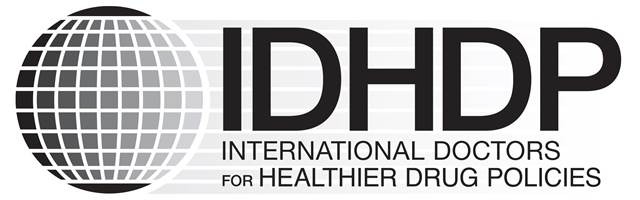 Присоединившись к IDHDP вы будете добавлять свой голос к растущего числа врачей, призывающих к политике в отношении наркотиков основанной на здоровье.
Регистрация на www.idhdp.com
 
Это просто - это бесплатно и, присоединившись Вы получите нашу информативную рассылку.
Twitter @ idhdp
Международное объединение врачей поддерживающую политику в отношении наркотиков основанную на здоровье.
FRENCH
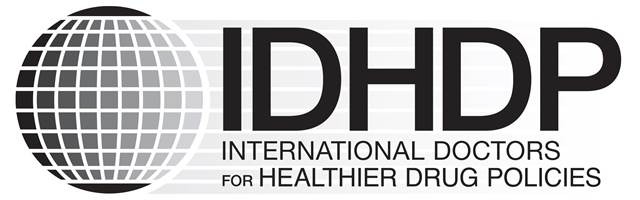 Êtes-Vous un médecin?


Devrait la politique en matière de drogues être fondée sur la santé?
Les médecins globalement unis pour la santé basée sur la politique en matière de drogues
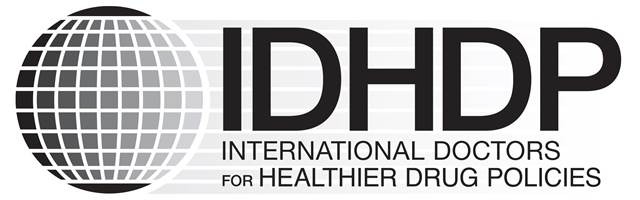 Nos objectifs : 

Protéger les individus et la société des décès et maladies liés à la drogue

La santé publique au lieu de la justice pénale

Élargir l'accès aux traitements fondés sur des preuves claires
Les médecins globalement unis pour la santé basée sur la politique en matière de drogues
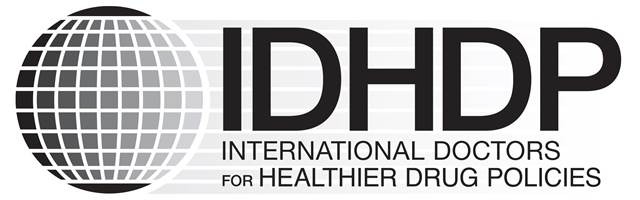 Possibilité pour les médecins: 
Entre aujourd'hui et mars 2016 les médecins pourront se faire entendre aussi que découvrir le domaine de la santé prédominer l’agenda de la politique en matière de drogues. 
 
En Mars 2016 aura lieu la prochaine Session Spéciale de l'Assemblée Générale (UNGASS) où les décisions concernant l'avenir de la politique en matière de drogues seront prises. 
Qu'est-ce que pouvez- vous faire?... ...
Les médecins globalement unis pour la santé basée sur la politique en matière de drogues
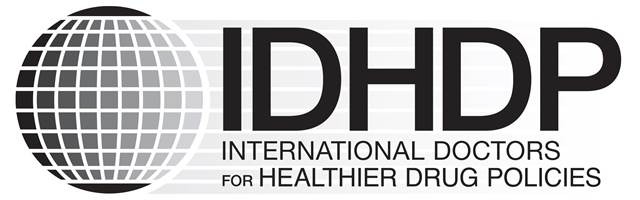 Rejoignez IDHDP et ajouterez votre voix à un nombre croissant de médecins invoquant la santé basée sur la politique de la drogue.
Rendez-vous à www.idhdp.com
 
C’est facile – c’est gratuit et en nous rejoignant, vous recevrez notre bulletin instructif.
Twitter @ idhdp
Les médecins globalement unis pour la santé basée sur la politique en matière de drogues